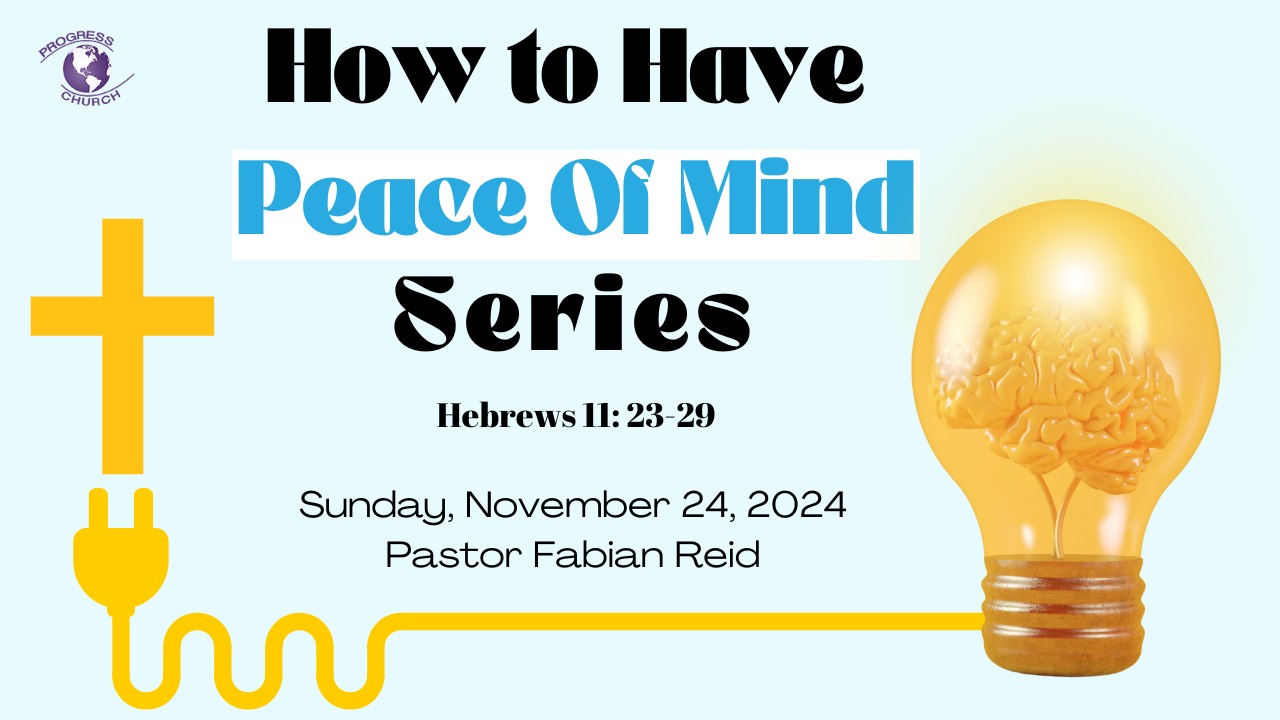 FOCUS OF THE MESSAGE TODAY
The first question he dealt with was:
1. “Who am I?” (v. 24)

The second question he dealt with was:
2. “Who do I want to be?” (v. 25)

The second question he dealt with was:
3. “What is important in my life?” (v. 26)

Finally – the fourth question he dealt with was:
4. “How am I going to live?” (v. 27)
WHO AM I ?
“Who am I?” (v. 24)

The first thing Moses dealt with is the issue of identity. He settled the issue of “Who am I?” Look at what verse twenty four says:

“By faith Moses, when he had grown up, refused to be called the son of Pharaoh's daughter.” Hebrews 11:24 (NASB)

Moses was actually a Jew but Pharaoh’s daughter raised him as an Egyptian.  Everybody thought he was a bona fide Egyptian.
MY IDENTITY IN CHRIST
I am accepted…

John 1:12  - I am God’s child.

John 15:15 -  As a disciple, I am a friend of Jesus Christ.

Romans 5:1- I have been justified.

1 Corinthians 6:17 -  I am united with the Lord, and I am one with Him in spirit.

1 Corinthians 6:19-20 - I have been bought with a price and I belong to God.
I AM SECURE IN CHRIST…
I am secure:

Romans 8:1-2: I am free from condemnation.

Romans 8:28: I am assured that God works for my good in all circumstances.

Romans 8:31-39: I am free from any condemnation brought against me and I cannot be separated from the love of God.

2 Corinthians 1:21-22; I have been established, anointed and sealed by God.

Colossians 3:1-4; I am hidden with Christ in God.
I AM SIGNIFICANT IN CHRIST
I am significant

John 15:5: - I am a branch of Jesus Christ, the true vine, and a channel of His life.

John 15:16: - I have been chosen and appointed to bear fruit.

1 Corinthians 3:16: -  I am God’s temple.

2 Corinthians 5:17-21: - I am a minister of reconciliation for God.

Ephesians 2:6: - I am seated with Jesus Christ in the heavenly realm.
“WHO DO YOU WANT TO BE?” (v. 25)
Jeremiah 29:11-13 KJV 
“11 For I know the thoughts that I think toward you, saith the Lord, thoughts of peace, and not of evil, to give you an expected end.
12 Then shall ye call upon me, and ye shall go and pray unto me, and I will hearken unto you.
13 And ye shall seek me, and find me, when ye shall search for me with all your heart.”
WHO DO I WANT TO BE?
There is a principle here – it is: All our decisions have consequences.

The choice he made resulted in “ill-treatment with the people of God.”

The truth is - you don’t just stop doing something and you start doing something else. He gave up the pleasures of sin – but he endured the ill-treatment with the people of God.

Peter 2:9 KJV “But ye are a chosen generation, a royal priesthood, a holy nation, a peculiar people, that ye should show forth the praises of Him who hath called you out of darkness into His marvelous light.
BE RESPONSIBILE
You see God is more concerned with our character than HE is with 
	our comfort. 

He is more concerned with our holiness than He is with our happiness. 

Moses choice led him to a rough life and a blessed life. He chose his path. 

He took personal responsibility for it.

Accept Your RESPONSIBILITIES
BE RESPONSIBLE (cont.)

1 Corinthians 10:13: “There hath no temptation 
taken you but such as is common to man: but God is faithful, who will not suffer you to be tempted above that ye are able; 
but will with the temptation also make a way to escape, that ye 
may be able to bear it.”
Priorities
Moses faced the issue of priorities

Egypt it was like a hub an epicenter of the world. 

Moses had what most people spend their entire lives trying to get: Power – Pleasure – Possessions

Mark 8:36 KJV 36- “For what shall it profit a man, if he shall gain the whole world, and lose his own soul?”

John 3:30-32 KJV 30 – “He must increase, but I must decrease. 31 He that cometh from above is above all: he that is of the earth is earthly, and speaketh of the earth: he that cometh from heaven is above all. 32 And what he hath seen and heard, that he testifieth; and no man receiveth his testimony.”
Priorities (cont.)
Moses rejected temporary pleasures because he had his values right – he had his vision on something higher.

Luke 12:15: “Beware, and be on your guard against every form of greed; for not even when one has an abundance does his life consist of his possessions." 

Wealth simply will not bring ultimate happiness – ask the people who have it. How much money does it take to be happy? 

Money is to be used – not loved. 

Moses had his priorities right – he rejected material things because there was something more important in his life.
“HOW AM I GOING TO LIVE?” (v. 27)
Hebrews 11:27 -“By faith he left Egypt, not fearing the wrath of the king; for he endured, as seeing Him who is unseen.” .

Moses made a success of his life because he endured. 

The key to his peace of mind was that he knew difficulties come into every life and he faced his head on. 

As Christians we should never let problems destroy us – we should let problems draw us closer to God. 

Moses had his priorities right – he rejected material things because there was something more important in his life.
FACE YOUR DIFFICULTIES
When we face our difficulties head on, we can have, peace of mind. 
Did you know that God did not call us to be beautiful? 
He did not call us to be smart. 
He did not call us to be wise. 

He called us to be faithful and that is what we need to do. 

We need to be faithful to the end.

 The Lord calls each one of us to “Have a peace of Mind”

Amen.
May God Bless and Keep You